Figure 3. (A) fMRI activity for all action-selection trials compared with all specified trials for all subjects. ...
Cereb Cortex, Volume 23, Issue 7, July 2013, Pages 1572–1581, https://doi.org/10.1093/cercor/bhs144
The content of this slide may be subject to copyright: please see the slide notes for details.
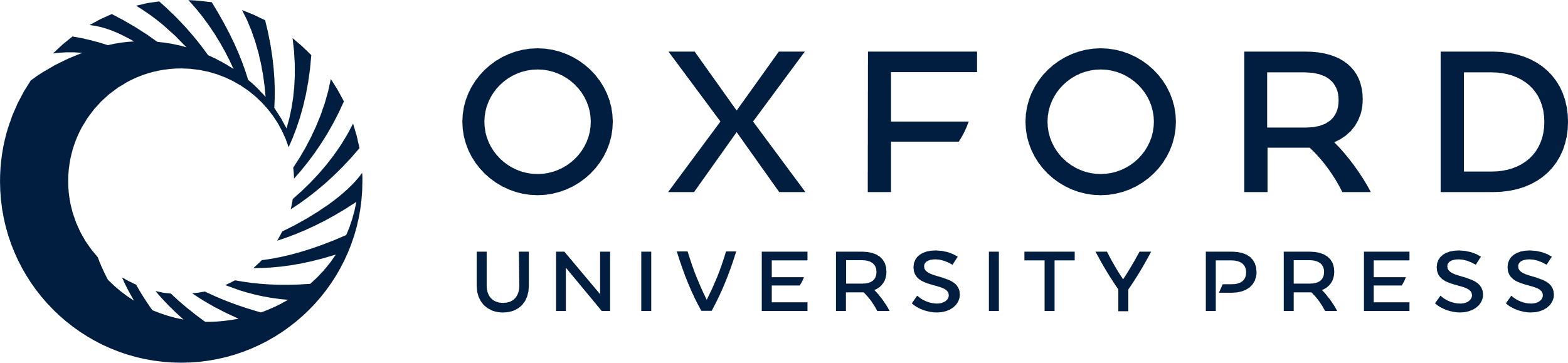 [Speaker Notes: Figure 3. (A) fMRI activity for all action-selection trials compared with all specified trials for all subjects. Activity is within a broad bilateral frontoparietal network. (P < 0.05 FWE cluster correction.) (B to D) Repetition of responses in patients “on” and “off” medication. (B) BOLD activity in the caudate nucleus for repeat action-selection trials versus repeat-specified trials. The activity for patients was linearly related to the UPDRS score (cluster-level FWE P < 0.05). (C) The plot of peak voxels within the caudate (xyz = −14 −12 22) depicts this linear relationship. There is a decrease in BOLD activity with increasing UPDRS in patients “on” medication and an increase in activity with increasing UPDRS in patients “off” medication. (D) BOLD response (red) in ventrolateral PFC for an interaction between repeat action-selection trials versus repeat-specified trials and non-repeat action–selection trials versus non-repeat–specified trials. The activity was significant within a mask of the PFC (blue) (peak voxels FWE P < 0.05). (E) The plot of peak voxels within the ventrolateral PFC (xyz = 42, 38, 6) depicts the interaction of BOLD with UPDRS for both trial types: when repeating actions (black diamonds) patients “on” medication have decreasing activity as UPDRS increases, while patients “off” medication have increasing activity with UPDRS. In non-repeat trials (grey diamonds), the reverse pattern is observed.


Unless provided in the caption above, the following copyright applies to the content of this slide: © The Authors 2012. Published by Oxford University Press.This is an Open Access article distributed under the terms of the Creative Commons Attribution Non-Commercial License (http://creativecommons.org/licenses/by-nc/2.5), which permitsunrestricted non-commercial use, distribution, and reproduction in any medium, provided the original work is properly cited.]